Minecraft
Igra
Moraš napraviti kuću.
Moraš napraviti kutiju za radnju.
Moraš hvatati životinje.
Pobjeći od zombija.
I preživjeti.
Neprijatelj
Skeleton te gađa sa strijelama i oduzima ti životnu energiju.Zombi će te pokušati ubiti iz blizine. Kriper će doći do tebe i ekspkplodirati. Svih možeš uništiti i većinom dobiješ nešto od njih.
KNJIGA
Čarobna knjiga pretvara obične stvari u čarobne.
Potrebno za život
Kutija za stvari
Stavljaju se u nju da dobiješ mjesto za druge stvari.
Hrana
Bez nje preživljavanje je nemoguće.
Teleporter
Nose i uzimaju stvari a da ih vratiš moraš ih ubiti.
Mogu se stvarati gdje god hoću brzinom munje.
Ubojica iz zasjede
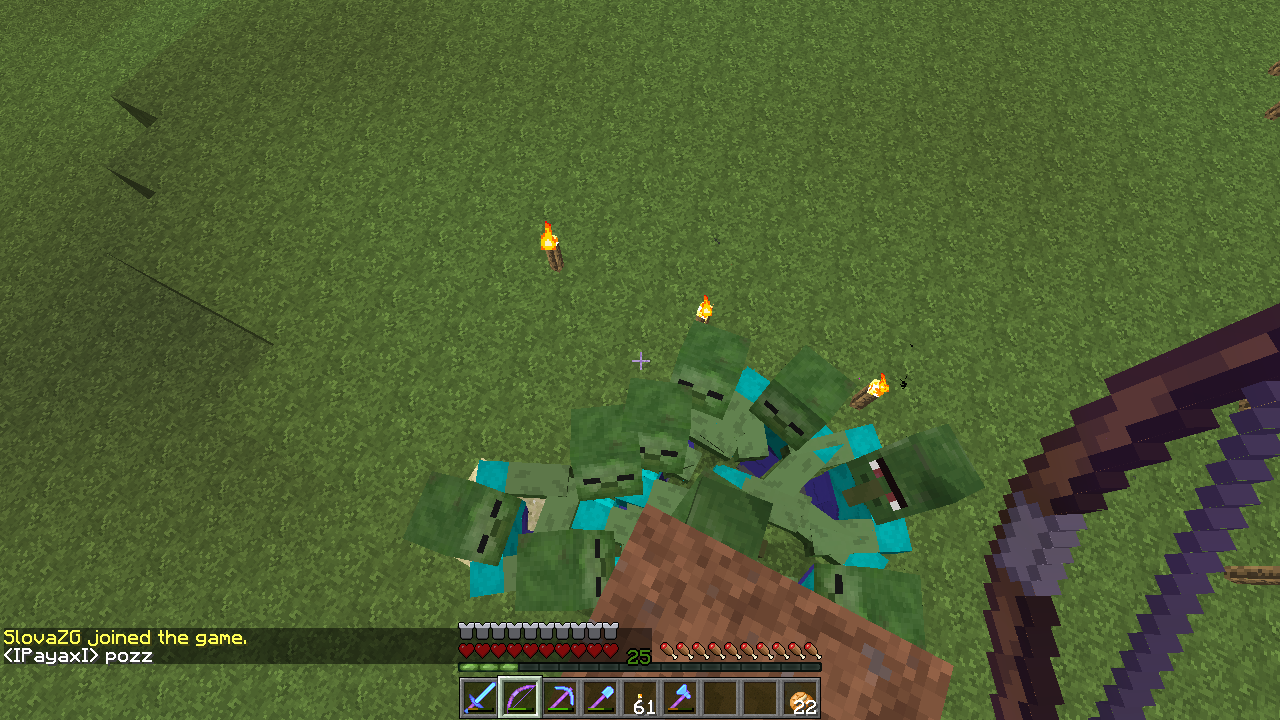 Kada te napadnu zombiji bježi u portal.
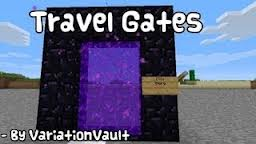 Lik
Ovaj lik možemo mijenjati u razne likove.
Možemo stavljati oklop na njega.
Strah i trepet
Ako te vidi i ne ubije…
…Imaš sreće
Zmaj
Za vidjeti zmaja trebate ući u portal i da bi izašli trebate ga ubiti.
HIJERARHIJA
Više o minecraftu
IKONA
INFORMACIJA
FRANO
S.